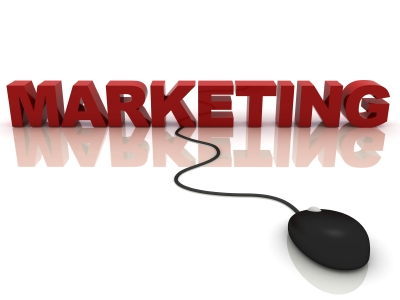 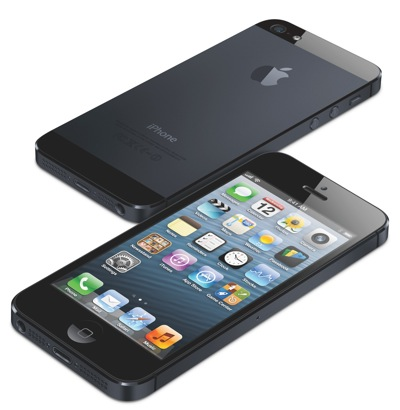 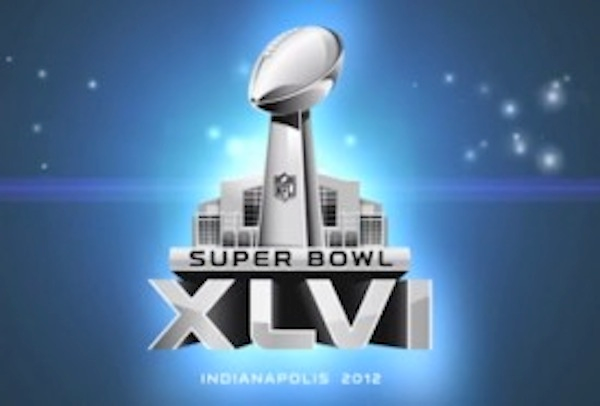 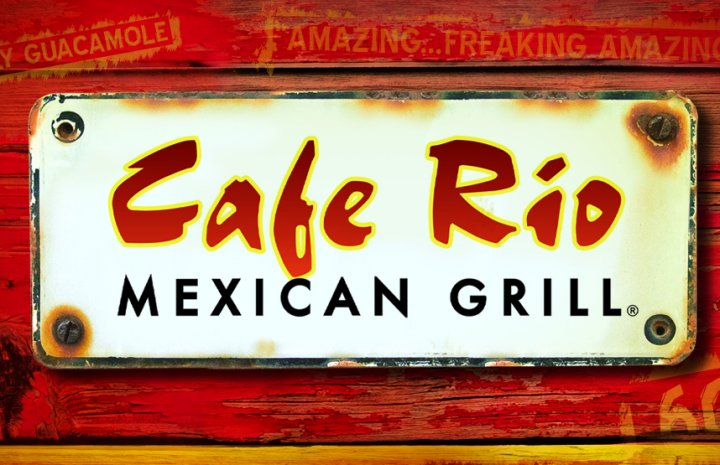 What is Free Enterprise?
►Definition: individual ownership of a company in a competitive market, free from government restraint
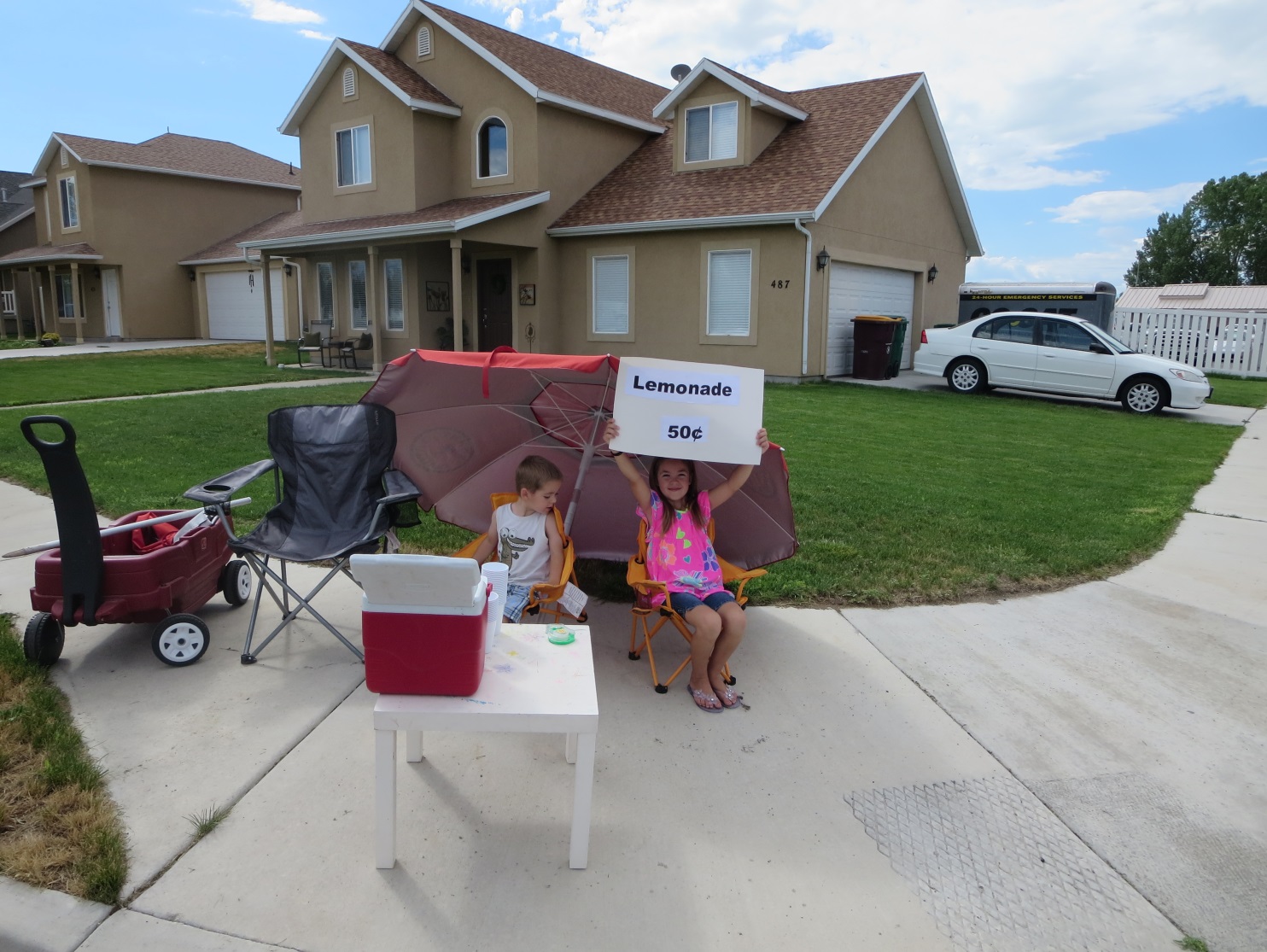 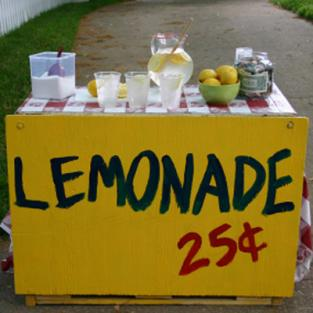 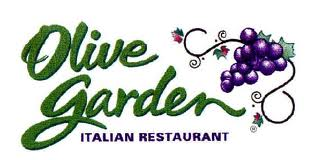 Owning a Business…
What might be the benefits?
What might be the negatives?
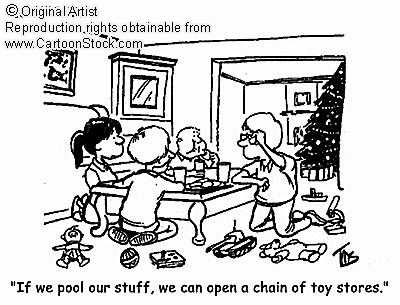 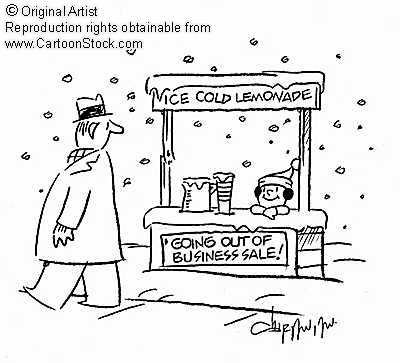 What is Marketing?
►Definition: the process of developing, promoting, and distributing products in order to satisfy customer’s needs and wants.
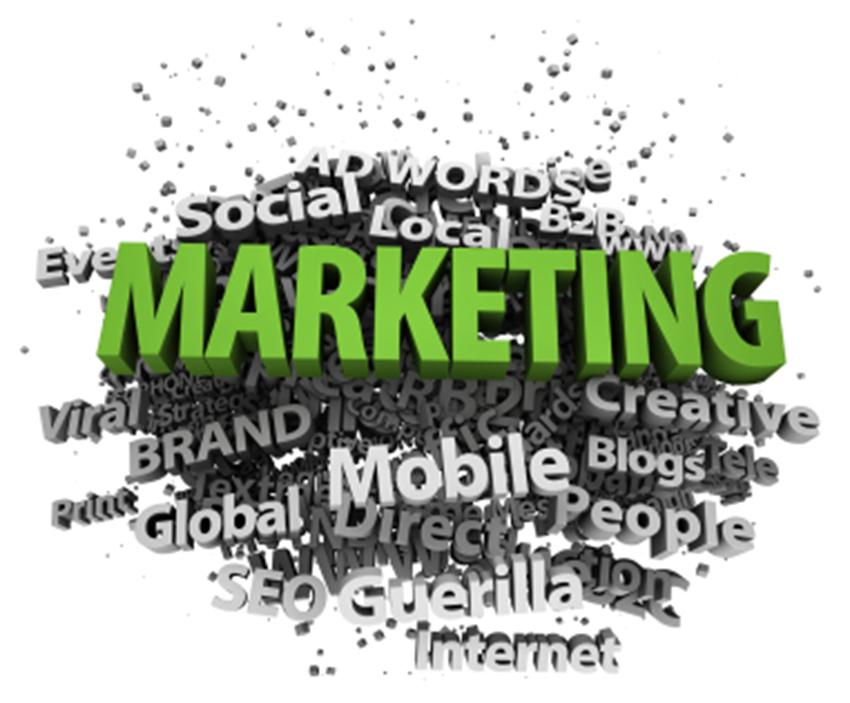 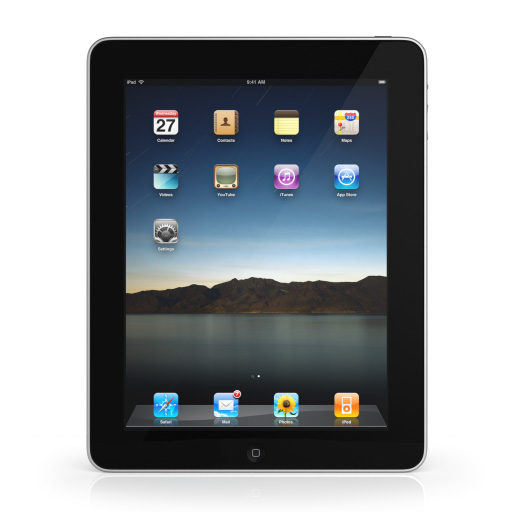 DEVELOP
↓
PROMOTE
↓
DISTRIBUTE
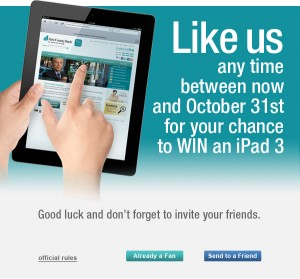 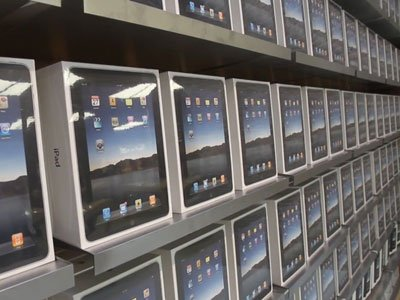 Examples of Marketing:  Restaurants, Retail, Magazines, Music, Newspapers, Books, Movies, Inventions, Physical objects, etc.
 
Did you know…
		Marketing supplies 1/3 of our nation’s jobs.
		Marketing is exciting work with successful people.
		Marketing provides great working and people skills.
		Some of the highest paid jobs are in Marketing.
Entrepreneur
A person who starts a business and is willing to risk loss in order to make money

Sometimes you must fail before you can succeed
J.K. Rowling- nearly penniless, severely depressed, divorced, trying to raise a child on her own while attending school. She went from depending on welfare to survive to being one of the richest women in the world.
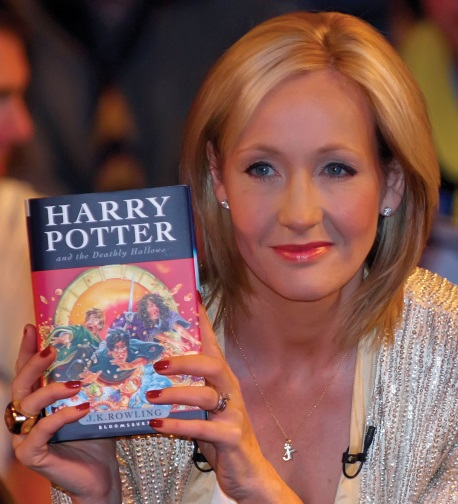 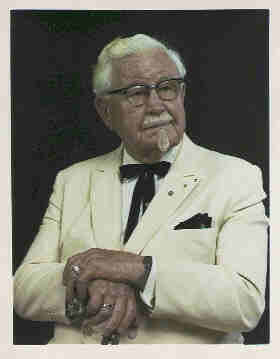 Harland David Sanders (Col. Sanders) famous secret chicken recipe was rejected 1,009 times before a restaurant accepted it.
Henry Ford- Early businesses and left him broke five times before he founded the successful Ford Motor Company.
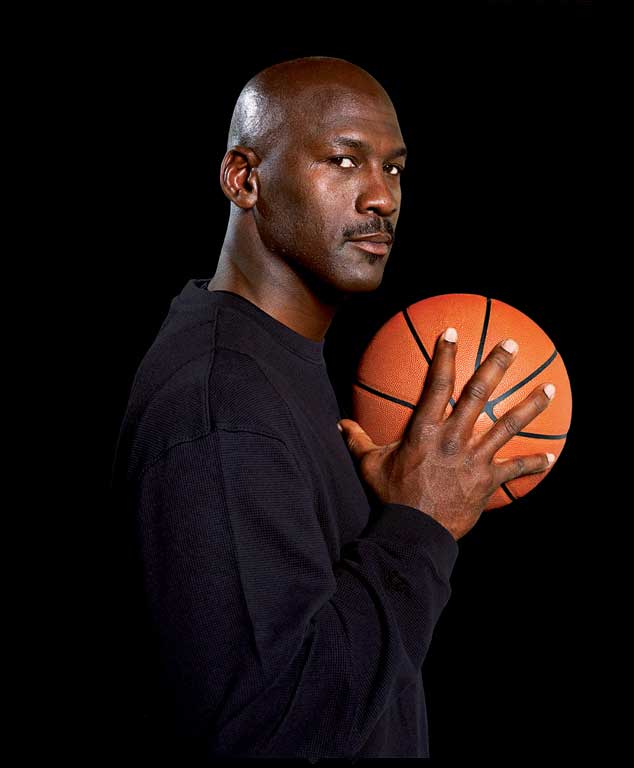 Michael Jordon- cut from his high school basketball team before being hailed as one of the greatest players ever.
"I have missed more than 9,000 shots in my career. I have lost almost 300 games. On 26 occasions I have been entrusted to take the game winning shot, and I missed. I have failed over and over and over again in my life. And that is why I succeed."
Customer Service
The process of ensuring customer satisfaction with a product or service. Customer service can take the form of an in-person interaction, a phone call, self-service systems, or by other means.
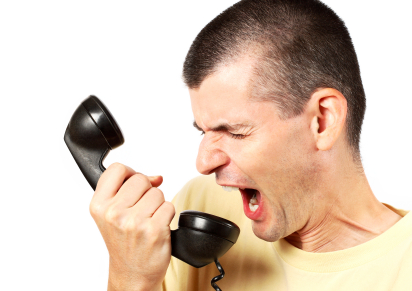 Brand Loyalty
The tendency of some consumers to continue buying the same brand of goods rather than competing brands.
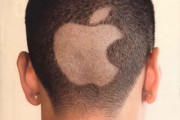 What are the 
Four   P’s 
of Marketing?
PRODUCT
►What are you selling to the customer? (goods, services, ideas)
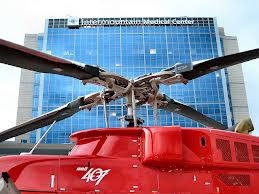 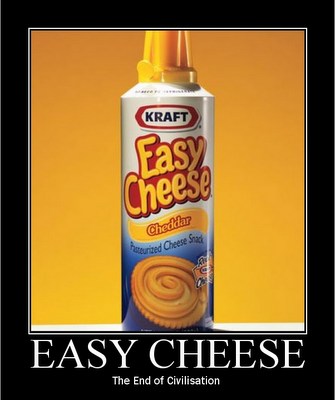 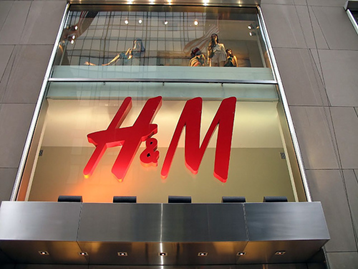 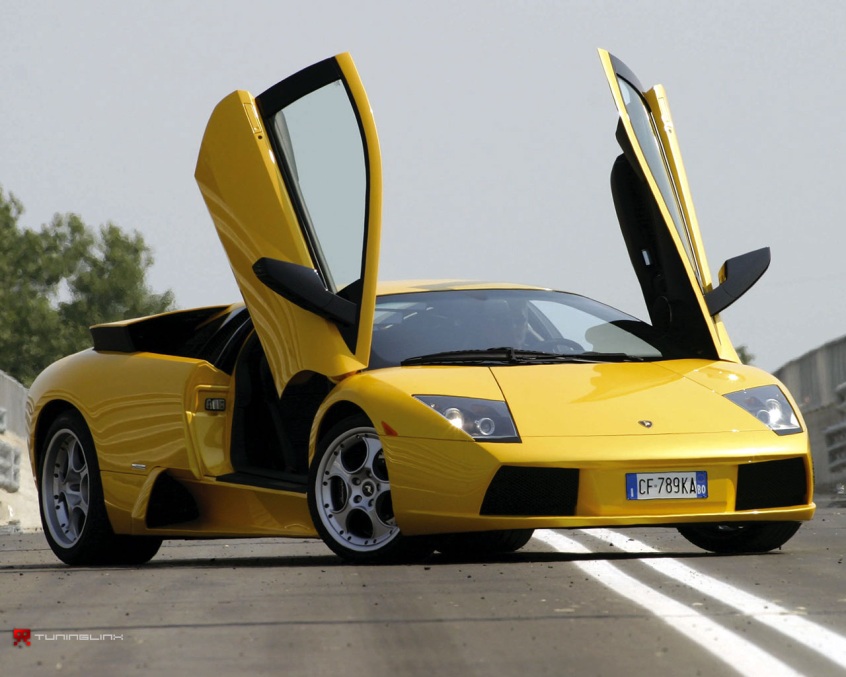 What are Products?
Goods:  Car, Food, Home, and Clothes
 Services:  Hospital, TV Repair, Auto Mechanics, Carpet Cleaning, House Cleaning, Babysitting
 Ideas: Internet, Training, Computers, Printed Materials, Inventions
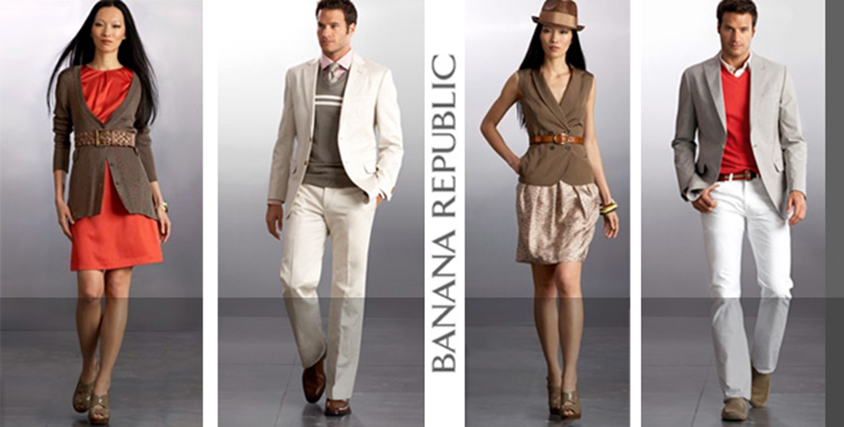 What Matters Most?
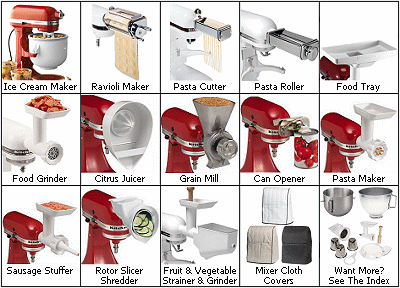 1. Features




2. Brand



3. Quality Level

4. Format/Packaging
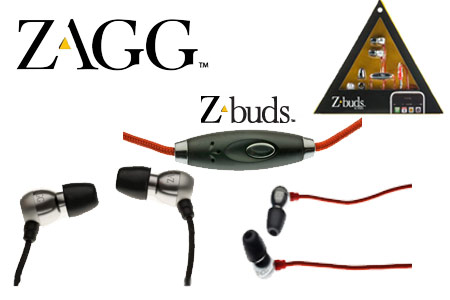 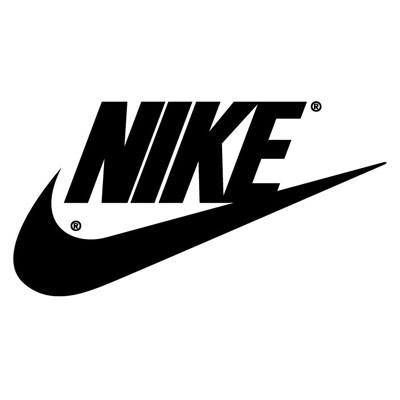 Packaging
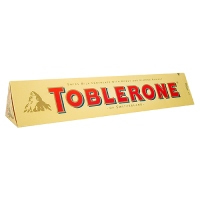 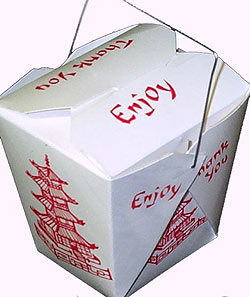 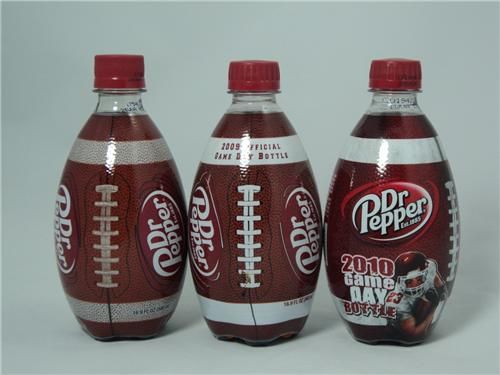 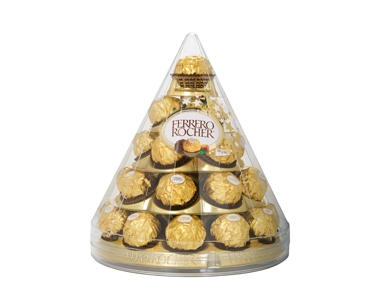 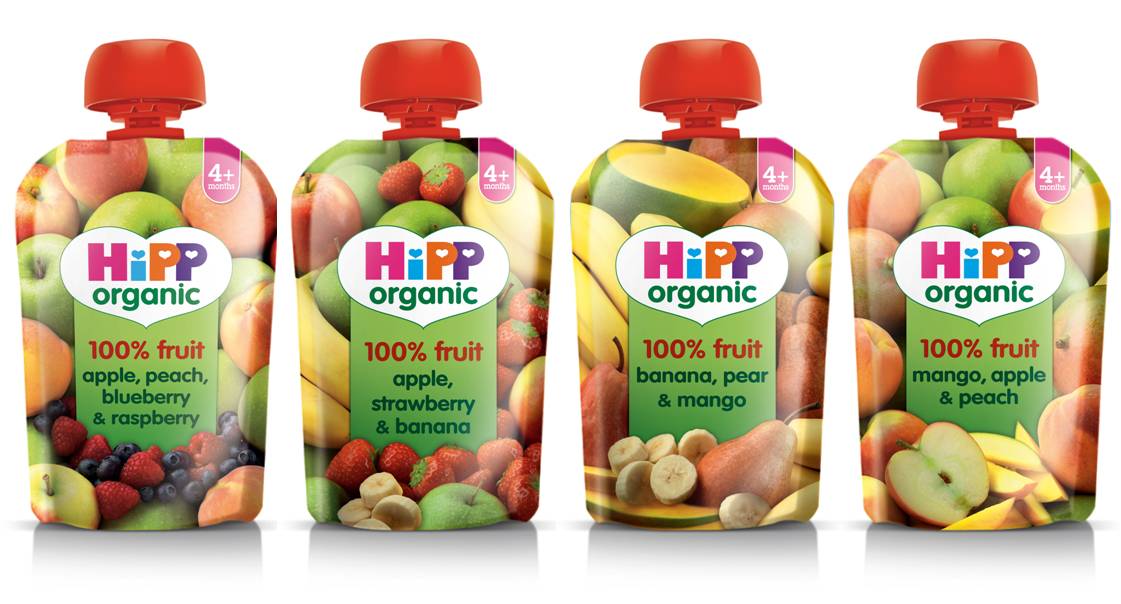 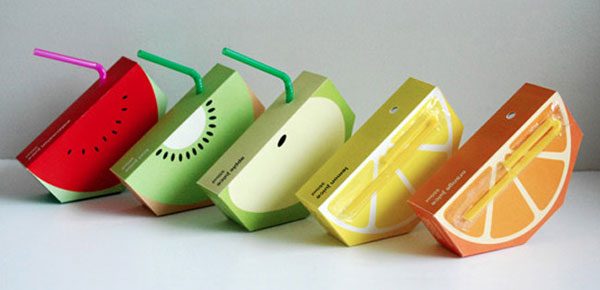 Place
Locations
Transport
Coverage
Inventory
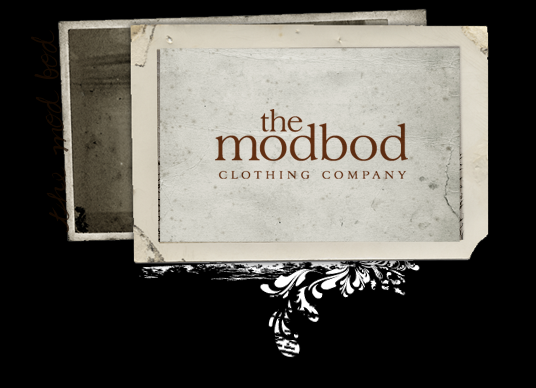 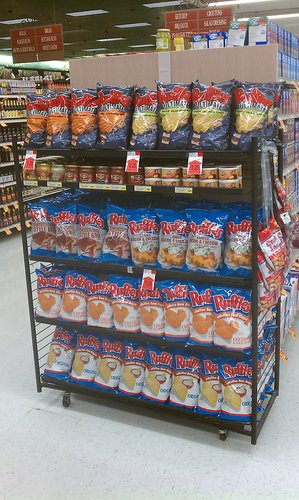 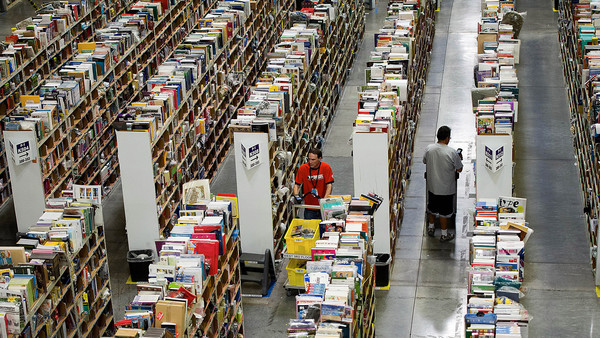 PRICE
List Price
Discounts
Allowanaces
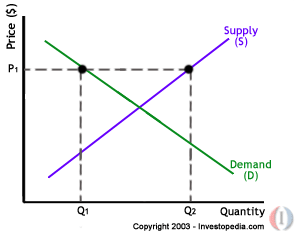 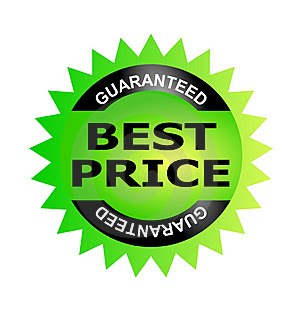 Promotion
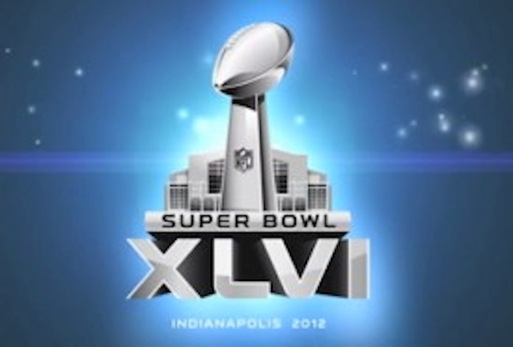 ►Advertising
Public Relations
Direct Marketing
Social Media
Events
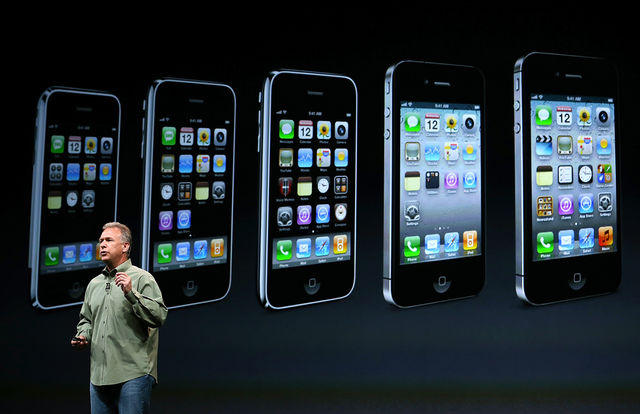 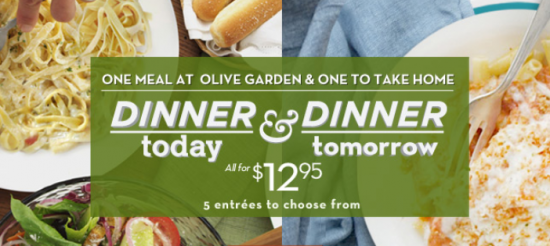 Advertising:  The activity of attracting public attention to a product or business. 








 

What are some good advertisements you have seen?
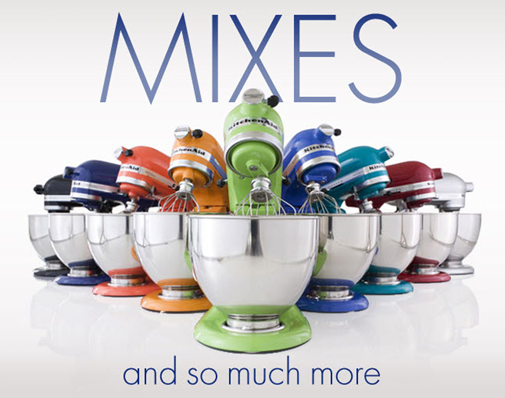 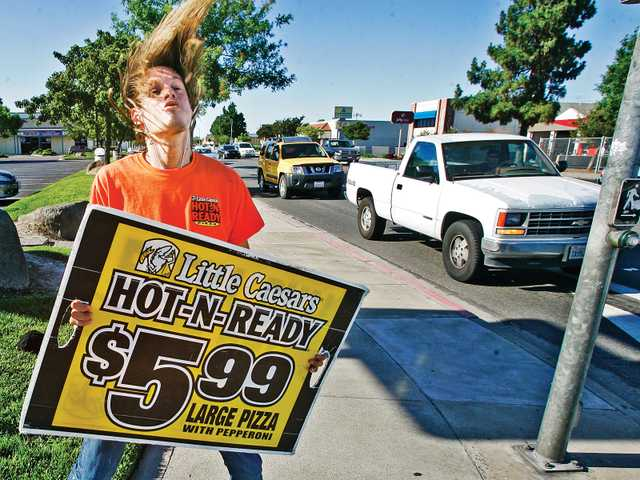 Failures
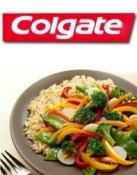 Colgate TV dinners



Breakfast Mates



Thirsty Dog
Why fail? …infuse the water with flavors like 
   crispy beef (for dogs) and tangy fish (for cats).
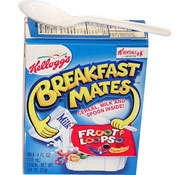 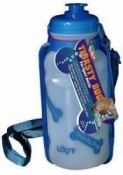 Failures
Harley Davidson Cologne
Crystal Pepsi
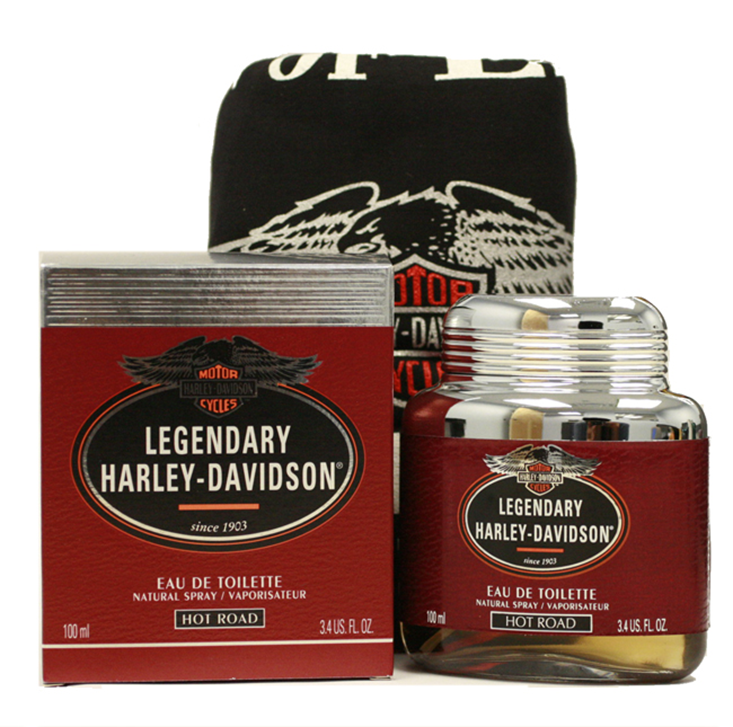 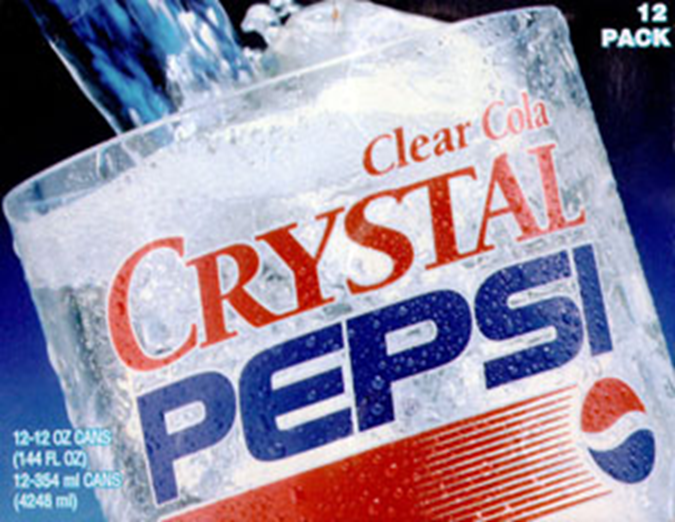